MOSES’ TRAINING
ACTS 7:20-29
20 In which time Moses was born, and was exceeding fair, and nourished up in his father’s house three months:  
21 And when he was cast out, Pharaoh’s daughter took him up, and nourished him for her own son. 
22 And Moses was learned in all the wisdom of the Egyptians, and was mighty in words and in deeds. 
23 And when he was full forty years old, it came into his heart to visit his brethren the children of Israel.
24 And seeing one of them suffer wrong, he defended him, and avenged him that was oppressed, and smote the Egyptian: 
25 For he supposed his brethren would have understood how that God by his hand would deliver them: but they understood not.  
26 And the next day he showed himself unto them as they strove, and would have set them at one again, saying, Sirs, ye are brethren; why do you wrong one to another?
27 But he that did his neighbour wrong thrust him away, saying, Who made you a ruler and a judge over us? 
28 Will you kill me, as you did the Egyptian yesterday? 
29 Then fled Moses at this saying, and was a stranger in the land of Midian, where he begat two sons.
INTRODUCTION
1. 	Tests are opportunities for us to demonstrate our maturity and potential.
“…  the righteous God tests the hearts and minds”                (Ps. 7:9; cf. Ps. 17:3; 26:2) 
2. 	Tests reveal either our inward poverty, inward plateau or inward progress.
3.  God brings us through a process to turn our hearts unto Him (Prov. 3:5,6).
a. 	We will experience tests at each stage of our growth.
b.	Our goal should be to pass every test.
c. 	If we do not pass, that test gets harder (pain, the only way to get our attention).
d. 	Testing always precedes blessings and promotion.
e.  Self-promotion or human promotion cannot replace divine promotion (Prov. 25:6,7).
f.  	Just as a product us is never used till it is tested – so it is with us.
g.  Life is for the purpose of salvation and soul enlargement. (Acts 16;31; Rom. 8:29).
h.  God usually matches our character with our assignment.
I.  TEST OF LORDSHIP
THE MASTER’S WILL … THE MASTER’S WAY
1.  Our preparation, giftedness and intensity make us vulnerable to personal disaster.
2.  An idea initiated by Moses, not God - ‘it came into his heart’
3.  Moved by a need for justice, without seeking God’s will.
(Act 7:22)  And Moses was learned in all the wisdom of the Egyptians, and was mighty in words and in deeds.
I.  TEST OF LORDSHIP
4.  	Acted deliberately according to his plan – “And he looked this way and that way, and when he saw that there was no man, he slew the Egyptian, and hid him in the sand” (Exodus 2:12). He did not look up to God.
5.  	Focus with an intensity (“avenged him”), losing the cognitive and moral – he became freelance murderer.
Like Jesus’ disciples, different spirit noted(Lk. 9:55)
I.  TEST OF LORDSHIP
Leading to confusion and failure – “He supposed … but they did not understand”
Interested only in self-life, walking in the flesh. 
8.  	Our motto:  I try, I fail.  I trust, God succeeds!
(Joh 15:5)  I am the vine, ye are the branches: He that abides in Me, and I in him, the same brings forth much fruit: for without Me ye can do nothing.
II.  TEST OF TIMING
MASTER’S WILL … HIS WAY … HIS TIMING
1.  Moses was too strong, too educated, too gifted, too advantaged … and too impatient!
2.  Challenge of timing:
      Esther 4:14 – “…who knows whether you are come to the kingdom for such a time as this?”  
      Gal. 6:9 – “And let us not be weary in well doing: for in due season we shall reap, if we faint not.”
II.  TEST OF TIMING
Gal. 4:4 – “But when the fulness of the time was come, God sent forth His Son, made of a woman”  
Hak. 2:3 – “For the vision is yet for an appointed time, but at the end it shall speak, and not lie: though it tarry, wait for it; because it will surely come, it will not tarry.”
Patience needed (James 1:3-4)
II.  TEST OF TIMING
3. 	Examples of timing:
a.  Joshua, going around Jericho, 7 times (Joshua 6)
b.  David’s dealing with King Saul at the cave, trusting in God’s timing (1 Sam. 26)
c.  Jonah’s bad example of timing, as he fled away (Jonah 1)
d.  Jesus’ frequent saying, “My hour is not yet come.”       (John 2:4; 13:1)
II.  TEST OF TIMING
4.  Four outcomes:
a.  The wrong action at the wrong time leads to disaster.
b.  The right action at the wrong time leads to resistance.
c.  The wrong action at the right time is a mistake.
The right action at the right time results in success.
Timing is as important as action.
II.  TEST OF TIMING
5.	Buried partially in the sand by Moses … buried completely in the Red Sea by God.
When God is in it … it flows (Prov. 3:5,6).
When the flesh is in it … it is forced!
When I keep my hands out of things, His will is done, His Name exalted, His glory magnified.
III.  TEST OF OFFENSE
NO HIDING OF WRONG AND NO UN-FORGIVENESS
(no feeling of resentful displeasure)
“If I regard iniquity in my heart, the Lord will not hear me” (Ps. 66:18). 
“Follow peace with all men, and holiness, without which no man shall see the Lord: Looking diligently lest any man fail of the grace of God; lest any root of bitterness springing up trouble you, and thereby many be defiled” (Heb. 12:14-15).
III.  TEST OF OFFENSE
1.  	Hiding wrong does not erase the wrong; it only postpones its discovery. It still bears painful consequences.
(Proverbs 28:13)  He that covereth his sins shall not prosper: but whoso confesseth and forsaketh them shall have mercy.
“If we confess our sins, He is faithful and just to forgive us our sins, and to cleanse us from all unrighteousness”              (I John 1:9). 
Be sensitive, responsive and responsible.
III.  TEST OF OFFENSE
2.	Failure should bring us into desire for Christ and purity and for learning and keeping His Word.
     “Before I was afflicted I went astray: but now have I kept Thy Word” (Ps. 119:67). Benefit of obedience.
      “It is good for me that I have been afflicted; that I might learn Thy statutes” (Ps. 119:71). Benefit of teachable spirit.
a. 	Failure is a matter of conceit.  We think we can succeed without effort.
b. 	Take responsibility for action, but do not take failure personally (self-worth based on performance).
III.  TEST OF OFFENSE
c.	I am not a failure.  I failed at doing something.  We overestimate an event and underestimate process.
Our problem is that we have not failed enough.  We have not been brought low enough for God to work.  (2 Cor.12:9)
“And He said unto me, My grace is sufficient for thee: for My strength is made perfect in weakness. Most gladly therefore will I rather glory in my infirmities, that the power of Christ may rest upon me.”
FAILURE
A.	Some Bible “failures”
Joseph 20 years (Gen. 50:20)
Moses 40-40-40 years
David some 15 years in wilderness (Ps. 13)
(Hebrews 11:35)  Women received their dead raised to life again: and others were tortured, not accepting deliverance; that they might obtain a better resurrection:
(Hebrews 11:36)  And others had trial of cruel mockings and scourgings, yea, moreover of bonds and imprisonment:
FAILURE
B.  Some insights:
“90% of those that fail are not actually defeated, they simply quit!” P. Meyer
People can stop me temporarily, I am the only one that can stop myself permanently!  Failure is never final!
The man, who never makes a mistake, never did anything!
Learn a new definition: Failure is a necessary step to success!
The right to fail is as important as the right to succeed!
FAILURE
C.  Some Helps:
Recognize failure, don’t hide it, deny it or fear it.
Release it to the Lord.   Reject rejection!
Readjust and try new ways!  Keep real expectations and focus on your strength!
Bounce back and determine to go on by God’s help!  Recognize, review, re-adjust and re-enter.
WHEN IT LOOKS LIKE I HAVE FAILED …
Failure does not mean that I am a failure.It does mean that… 
I have not yet succeeded.
I am not perfect.
I have faith to experiment.
I have learnt something.
I have to do it differently.
I must try harder.
I need more patience.
Lord, You have a better idea.
… and when I am afraid, I will trust You.
In Jesus’ Name. Amen.
LESSONS FROM MISTAKES
M	– mistakes giving feedback about life
I 	– interruptions for thinking and reflection
S 	– signposts directing to right path
T 	– tests towards greater maturity
A 	– awakenings to mental readiness
K 	– keys to unlock next door of opportunity
E 	– explorations into unknown journey
S 	– statements about our development and progress
QUICK CHECK
In God’s Presence,
We are not defined by the past.
Release it to God.
We are prepared by the past.
Learn the lessons well.
God never waste our pain.
Use to comfort others,
QUICK CHECK
In God’s presence, 
let go of the past, 
get up from the present situation and 
surrender control of the future to God.
III.  TEST OF OFFENSE
3. 	Shifting the blame - Forgiveness in three areas:
a.  God – where was He when I needed Him most?  (HE is I AM the I AM.)
Misplaced blame.  God never sins.
Entitlement or presumption (Ps. 19:13)
God is sovereign, wise and loving.
(Psalms 100:5)  For the LORD is good; His mercy is everlasting; and His truth endureth to all generations.
III.  TEST OF OFFENSE
b.  People – stiff-necked and unbelieving.  (God does the changing.)
Wrath of man praises God (Ps. 76:10).
He works all the time.
(Exodus 3:20)  And I will stretch out My Hand, and smite Egypt with all My Wonders which I will do in the midst thereof: and after that he will let you go.
And I will give this people favour in the sight of the Egyptians: and it shall come to pass, that, when ye go, ye shall not go empty:
III.  TEST OF OFFENSE
Self – It is all over.  I am finished.  God cannot use me again.  God gives second chances, eg. 
David (Ps. 51; 32);  
Peter (John 21); 
Manasseh (2 Chron. 33:11-17)
(2 Chronicles 33:12)  And when he was in affliction, he besought the LORD his God, and humbled himself greatly before the God of his fathers,
ATTITUDE
“Let this mind be in you, which was also in Christ Jesus”
                                     Phil. 2:5
You say:  It is impossible.
	God says:  All things are possible (Lk 18:27)
You say: I am too tired.
	God says: I will give you rest (Matt. 11:28)
You say: I cannot go on.
	God says: My grace is sufficient (2 Cor. 12:9)
You say: I cannot figure it out.
	God says: I will direct your steps (Prov. 3:5,6)
You say: It is not worth it.
     	God says: It will be worth it (Rom. 8:28).
You say: I cannot forgive myself.
     	God says: I forgive you (1 John 1:9).
You say: I am afraid.
	God says: I will never leave nor forsake you (Heb. 13:5)
You say: I am always worried.
      God says: Cast your cares upon Me (1 Peter 5:7).
IV.  TEST OF SMALL THINGS
Even doing things beneath our potential and talents.  Faithfulness is the key.
“He that is faithful in that which is least is faithful also in much: and he that is unjust in the least is unjust also in much” (Luke 16:10). 
“Now the priest of Midian had seven daughters: and they came and drew water, and filled the troughs to water their father’s flock.  And the shepherds came and drove them away: but Moses stood up and helped them, and watered their flock” (Exodus 2:16,17).
IV.  TEST OF SMALL THINGS
As we watch, pray and trust, we should do what is at hand, doing good like our Lord. 
(Act 10:38)  How God anointed Jesus of Nazareth with the Holy Ghost and with power: who went about doing good, and healing all that were oppressed of the devil; for God was with Him.
(Eph 2:10)  For we are His workmanship, created in Christ Jesus unto good works, which God hath before ordained that we should walk in them.
IV.  TEST OF SMALL THINGS
1.  Failure teaches us a servant’s attitude, living a life of obscurity and selfless dedication.
Moses defended and watered the ladies and the flock (still a deliverer, but of a different sort).
He was willing to dwell with the priest (Exodus 2:21).
(Exo 2:21)  And Moses was content to dwell with the man: and he gave Moses Zipporah his daughter.
IV.  TEST OF SMALL THINGS
c.  He married and raised a family, just being a father and husband.
d. 	He took care of the flock of the father-in-law (Exodus 3:1).
(Shepherds were loathsome to the Egyptians,               Gen. 46:33,34.)
IV.  TEST OF SMALL THINGS
2.	Small things are the big things.  Big things are the small things.
a.  Little foxes in vineyard (Song of Sol. 2:15)
	Uncontrolled desire
	Mistrust and jealousy
	Selfishness and pride
	Unforgiving spirit
	Beauty and fruitfulness sacrificed
IV.  TEST OF SMALL THINGS
b.  Little laziness (Prov. 6:9-11)
(Proverbs 6:9-11)  How long wilt thou sleep, O sluggard? when wilt thou arise out of thy sleep?
Yet a little sleep, a little slumber, a little folding of the hands to sleep:
So shall thy poverty come as one that travelleth, and thy want as an armed man.
IV.  TEST OF SMALL THINGS
c.  Little laxness (Prov, 9:18; Eccl. 10:1)
(Ecclesiastes 10:1)  Dead flies cause the ointment of the apothecary to send forth a stinking savour: so doth a little folly him that is in reputation for wisdom and honour.
d.	Little love (Luke 7:41-47)
	(Luke 7:47)  Wherefore I say unto thee, Her sins, which are many, are forgiven; for she loved much: but to whom little is forgiven, the same loveth little.
IV.  TEST OF SMALL THINGS
e.  Little faith (James 1:5,6; Math. 6:30)
(Matthew 6:30)  Wherefore, if God so clothe the grass of the field, which to day is, and to morrow is cast into the oven, shall He not much more clothe you, O ye of little faith?
f.  	Little leaven (cf. 1 Cor. 15:33)
(1 Corinthians 5:6)  Your glorying is not good. Know ye not that a little leaven leaveneth the whole lump?
IV.  TEST OF SMALL THINGS
3.  	Be faithful in the everyday affairs of life and living, allowing God to create opportunities. 
(1Co 4:2)  Moreover it is required in stewards, that a man be found faithful.
(Mat 25:23)  His lord said unto him, Well done, good and faithful servant; thou hast been faithful over a few things, I will make thee ruler over many things: enter thou into the joy of thy lord.
CHALLENGES
God is using people today:
1.  What are you planning the rest of your days?
2.  What are you doing in regard to eternity?
3.  Which of the four tests are you doing well?  Please give the reasons why.
4.  Which of the four tests are you not doing well?  Please give the reasons why and what steps you will take to improve your life.
CHALLENGES
5.	The main point is surrender and obedience and God can use us in His plan at this time of history (Prov. 3:5,6).  Please act on these areas.
a.	Priorities:  What are the important ones?
b.	Thinking:  What good thinking do you have?
c.	Family:  How do you care for them?
d.	Health:  What guidelines do you use?
e.	Finances:  How do you manage money?
f.	Growth:  What do you do to grow spiritually?
1.  All to Jesus I surrender, 
     All to Him I freely give;
     I will ever love and trust Him, 
     In His presence daily live. 

     Chorus:  
     I surrender all (2)
     All to Thee, my blessed Savior
     I surrender all.
2.  All to Jesus I surrender, 
     Make me, Savior, wholly Thine;
     Let me feel Thy Holy Spirit, 
     Truly know that Thou are mine.

      Chorus:  
      I surrender all (2)
      All to Thee, my blessed Savior
      I surrender all.
3.  All to Jesus I surrender, 
     Lord, I give myself to Thee;
     Fill me with Thy love and power, 
     Let Thy blessing fall on me.

	Chorus:  
     I surrender all (2)
     All to Thee, my blessed Savior
     I surrender all
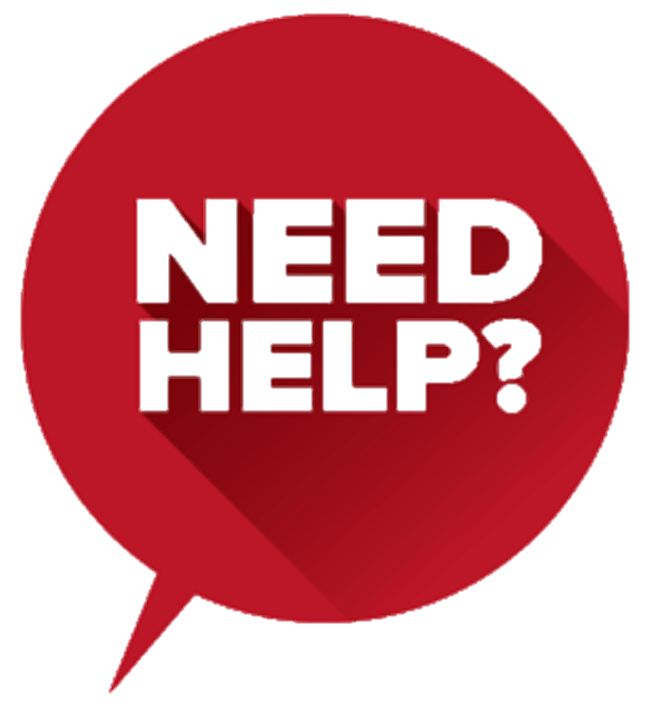 Email: gohsengfong@hotmail.com
WhatsApp: +65-98207783
Website: www.faithatworkfellowship.org
47